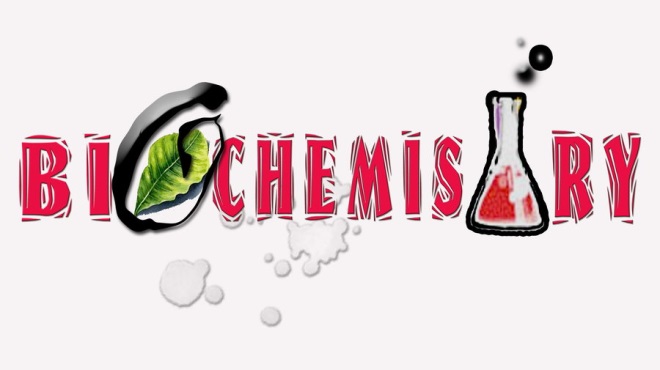 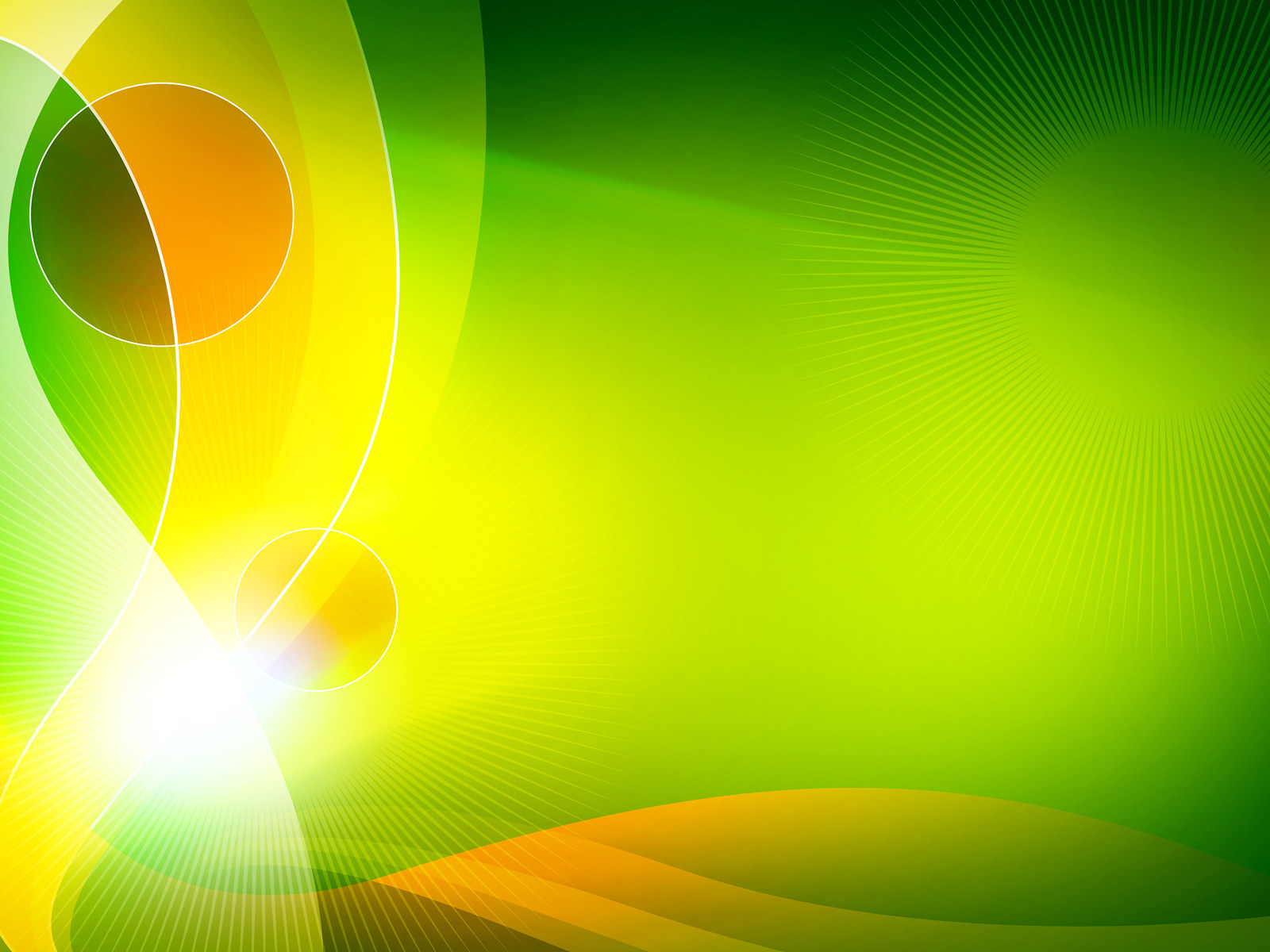 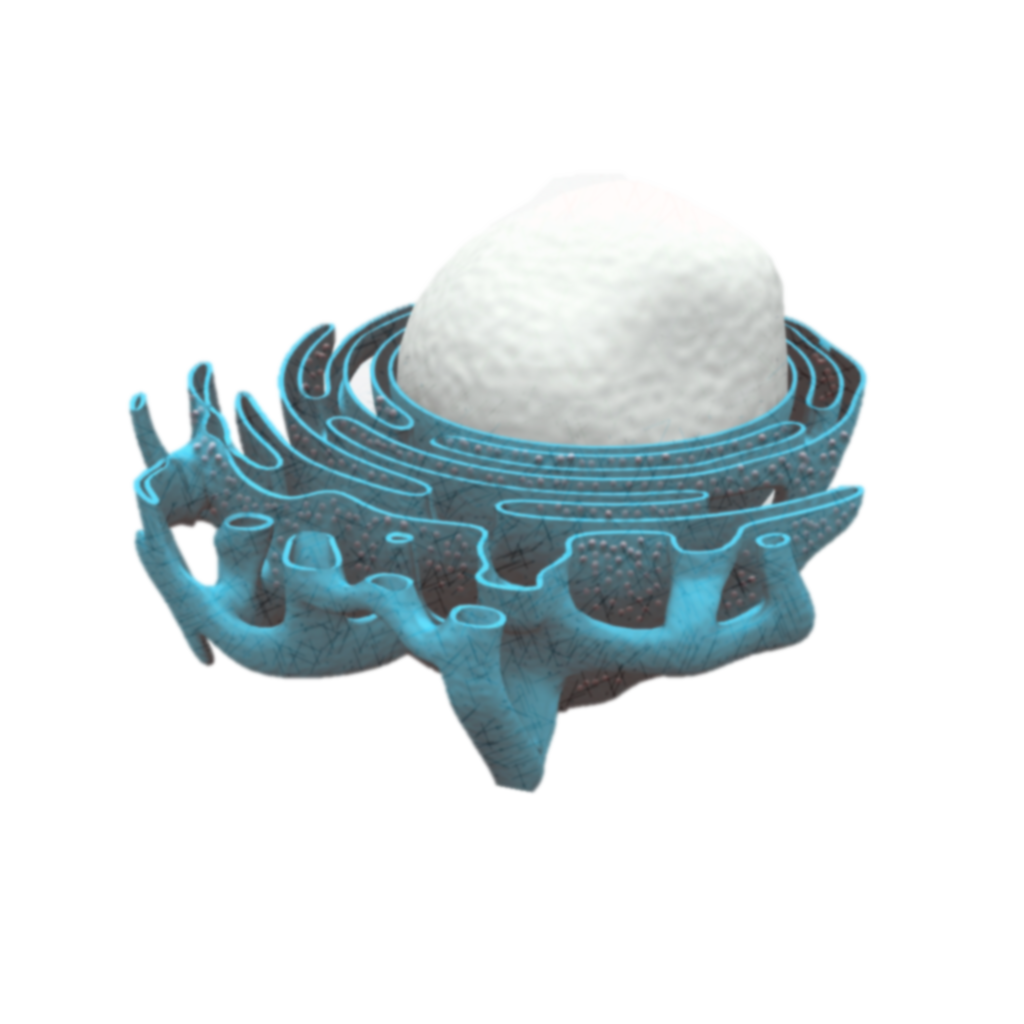 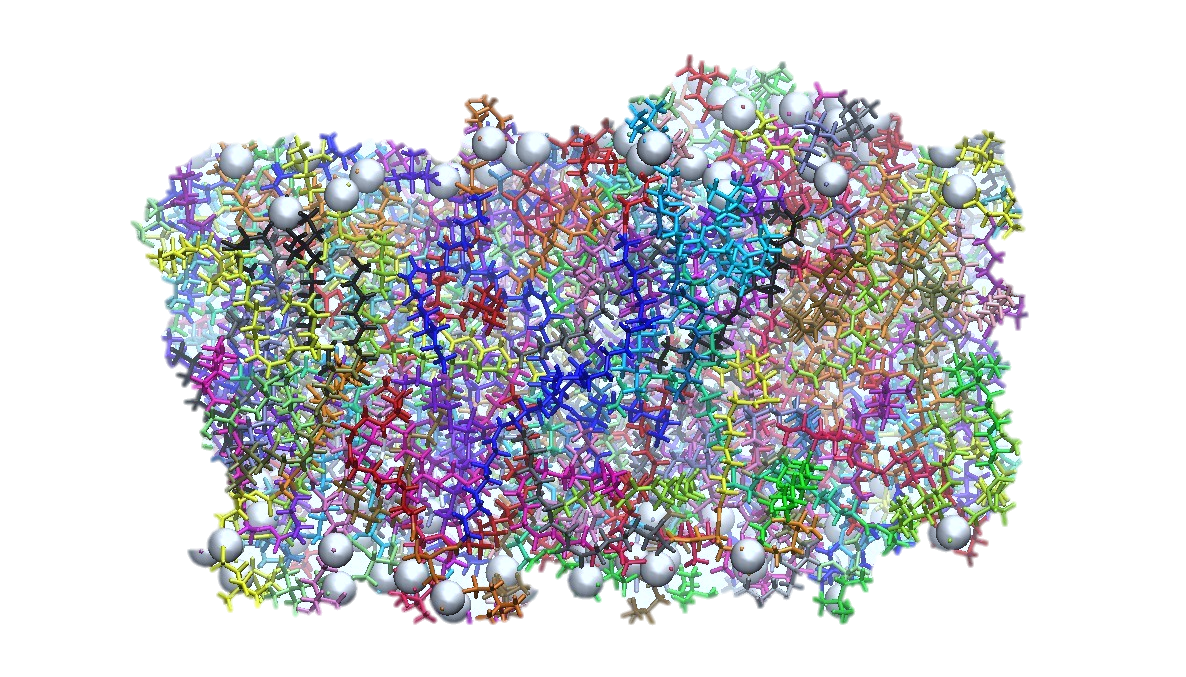 UNIVERSIDAD AUTONOMA DE CHIAPAS
FACULTAD DE CIENCIAS QUIMICAS
EXTENSION OCOZOCOAUTLA
METABOLISMO DE LIPIDOS
B-oxidación
BIOQUIMICA

COUTIÑO DIANA
DOMINGUEZ ZULEIMA
PEREZ FLORINDA
RUIZ VALERIA
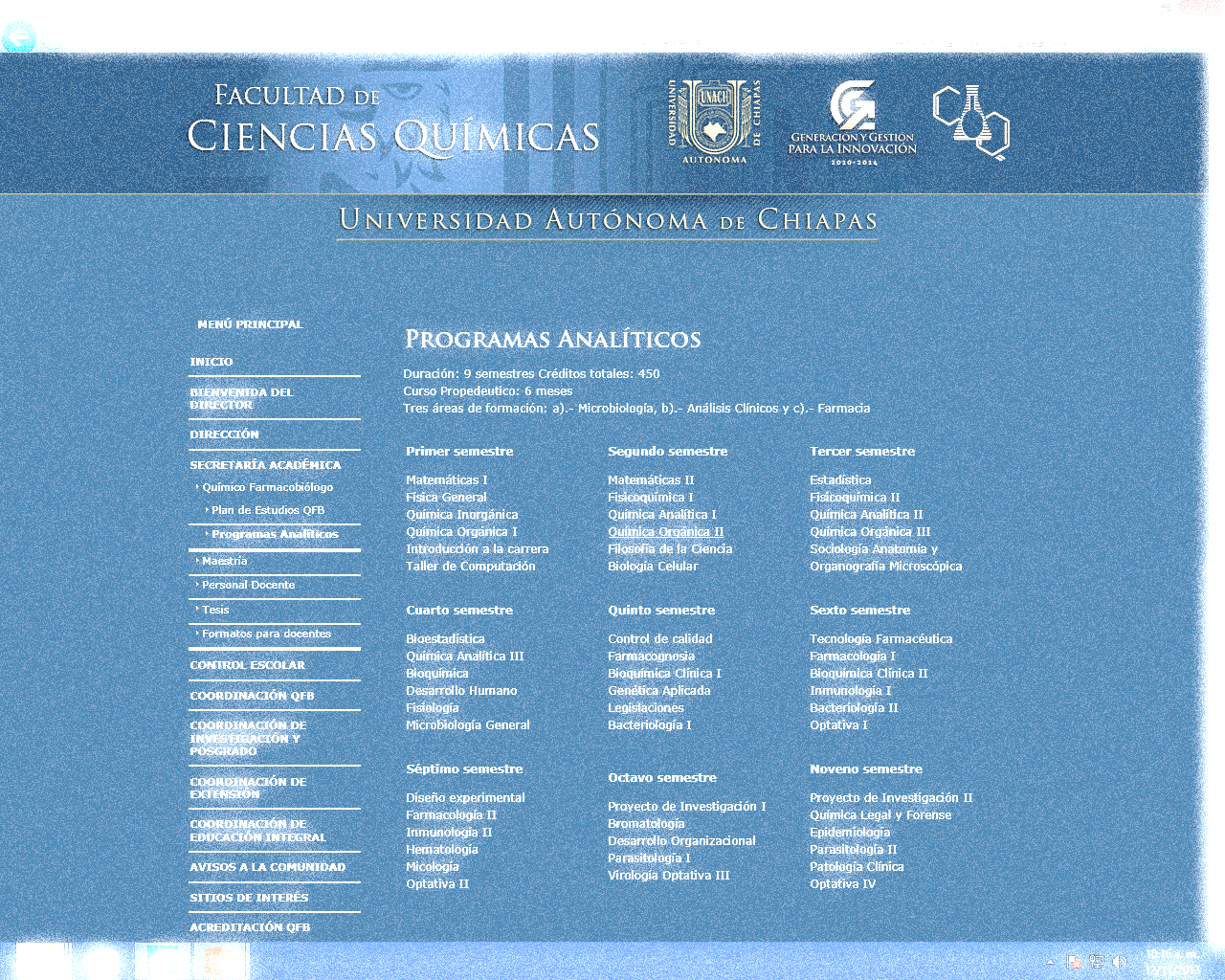 TRIGLICERIDO
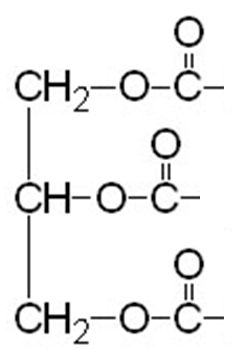 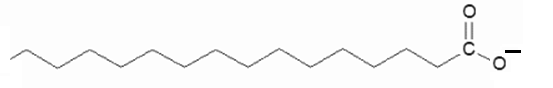 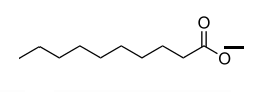 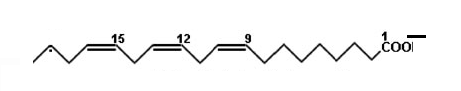 1-palmitoil, 2-perlagonil, 3-linolenicil glicerol
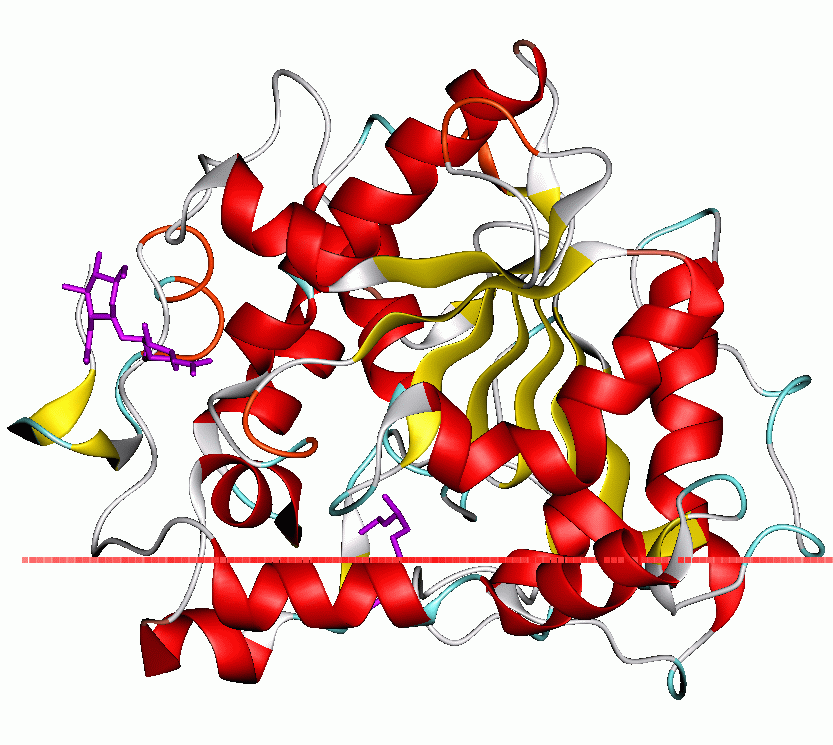 Lipasa Pancreática
Bienvenido al Viaje de Beta-Oxidación con un Triglicérido
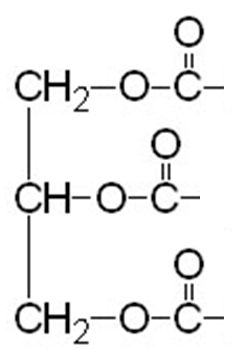 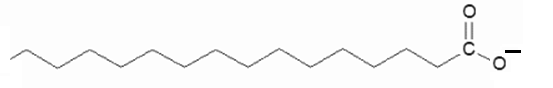 Acido Palmítico
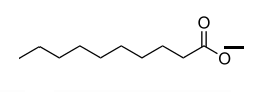 Acido Pelargonico
Glicerol
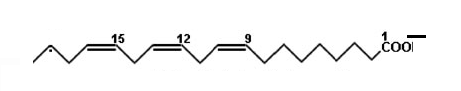 Acido  Linolenico
VIA DEL GLICEROL
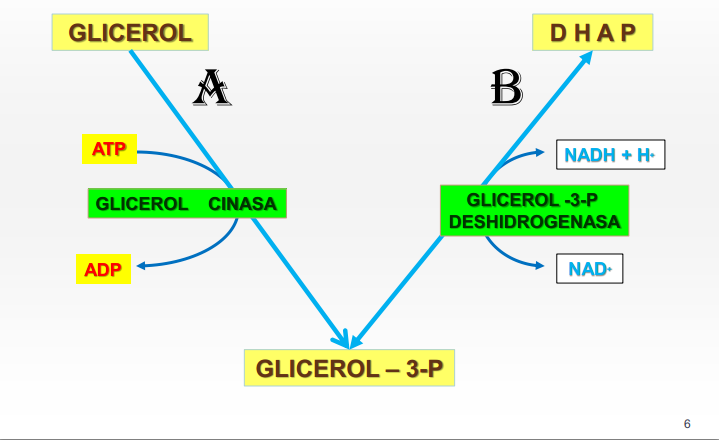 Continua con Glucolisis vs Gluconeogénesis
http://medbioqui11.files.wordpress.com/2011/05/sd-tag11.pdf
PRODUCCIÓN DE ENERGÍA
Si la vía del Glicerol Continua con Glucolisis
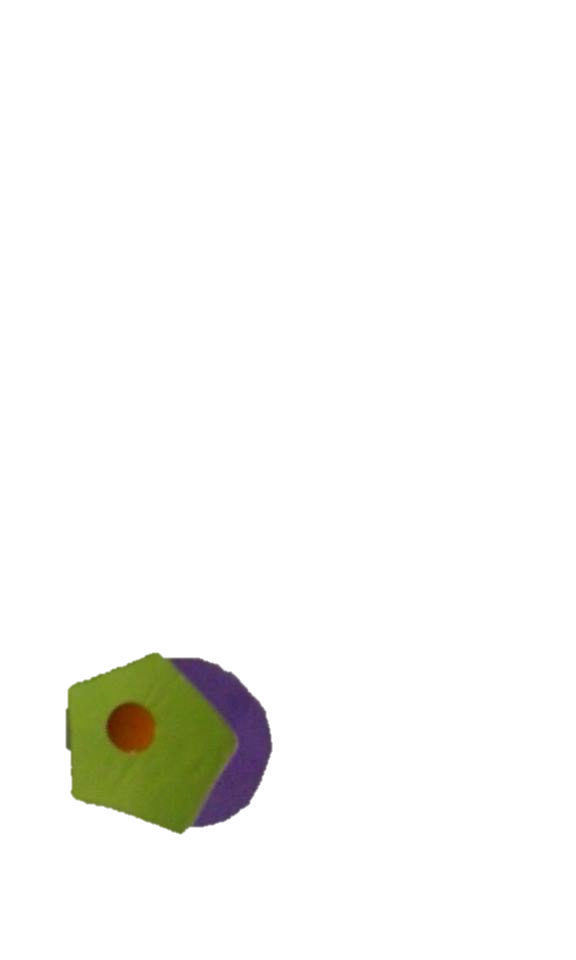 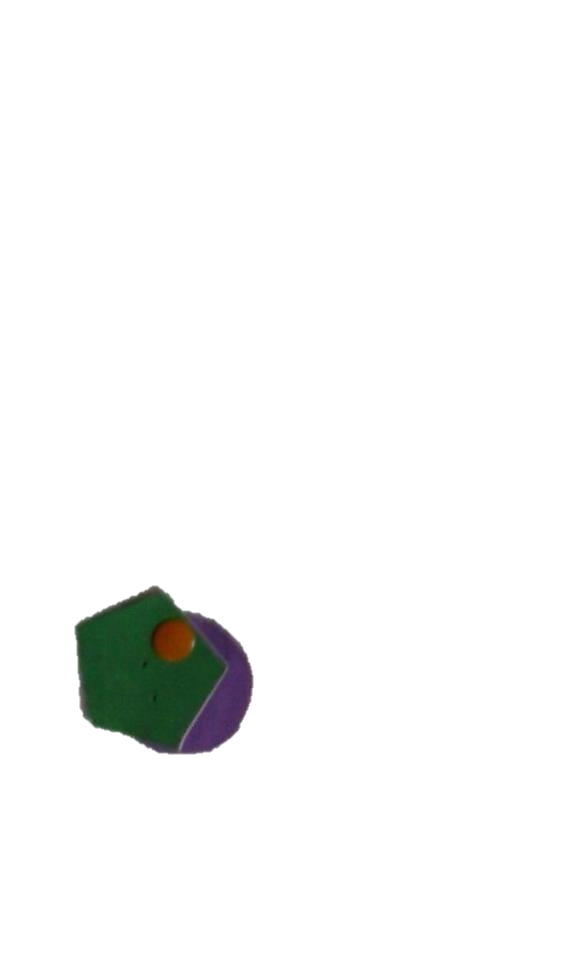 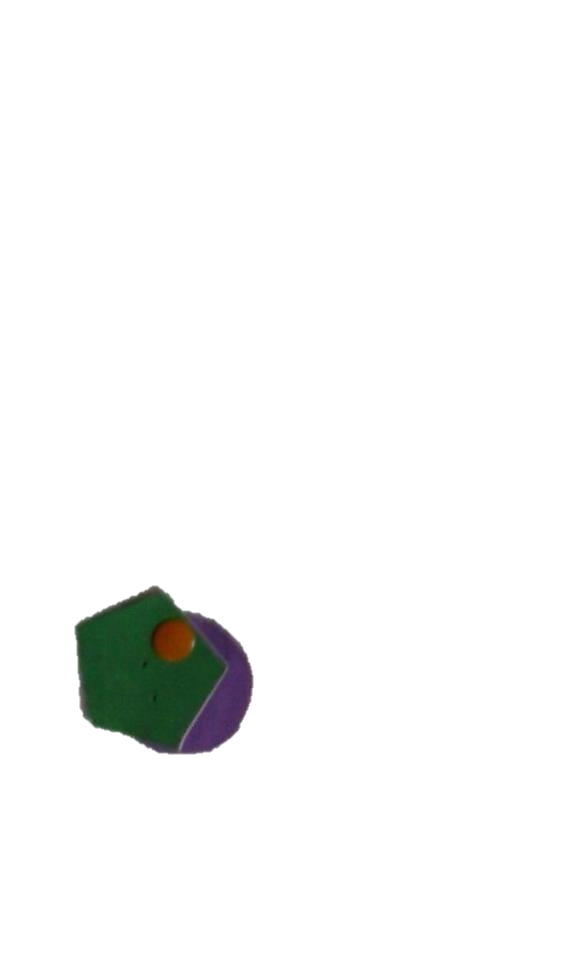 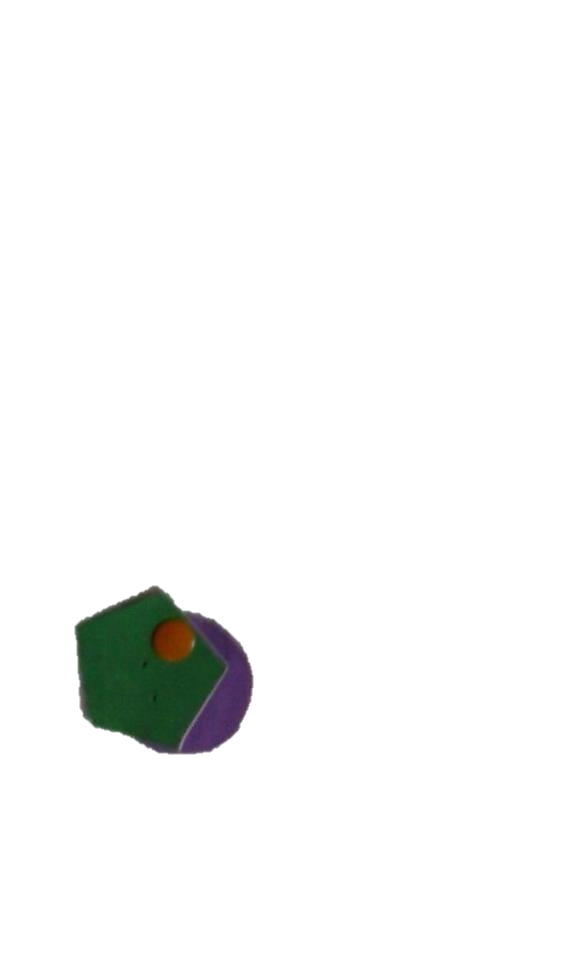 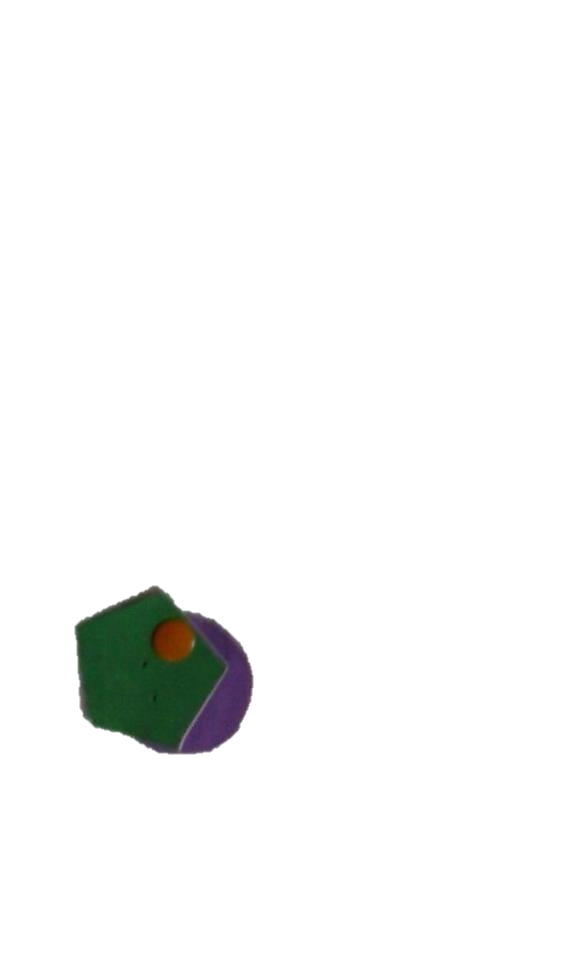 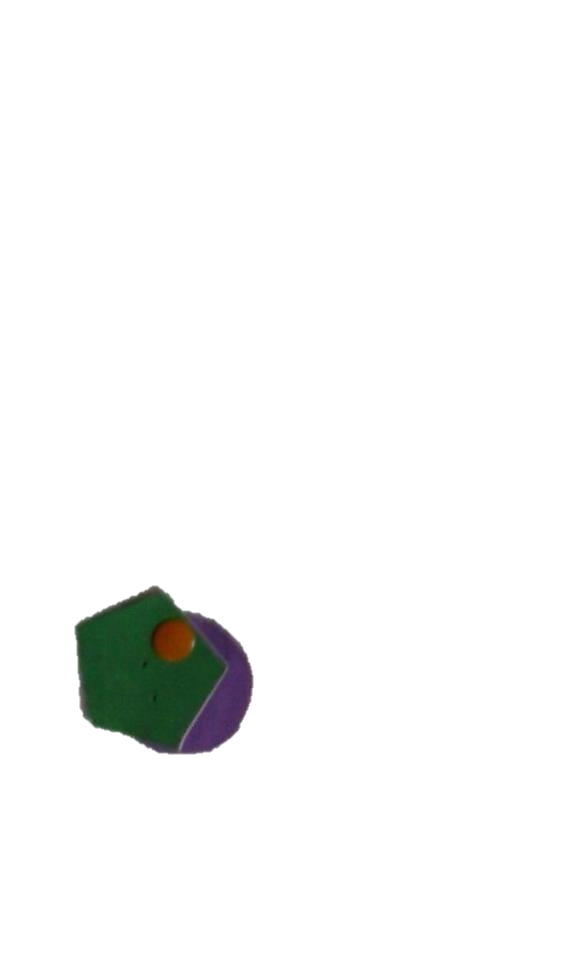 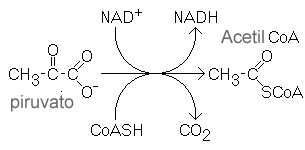 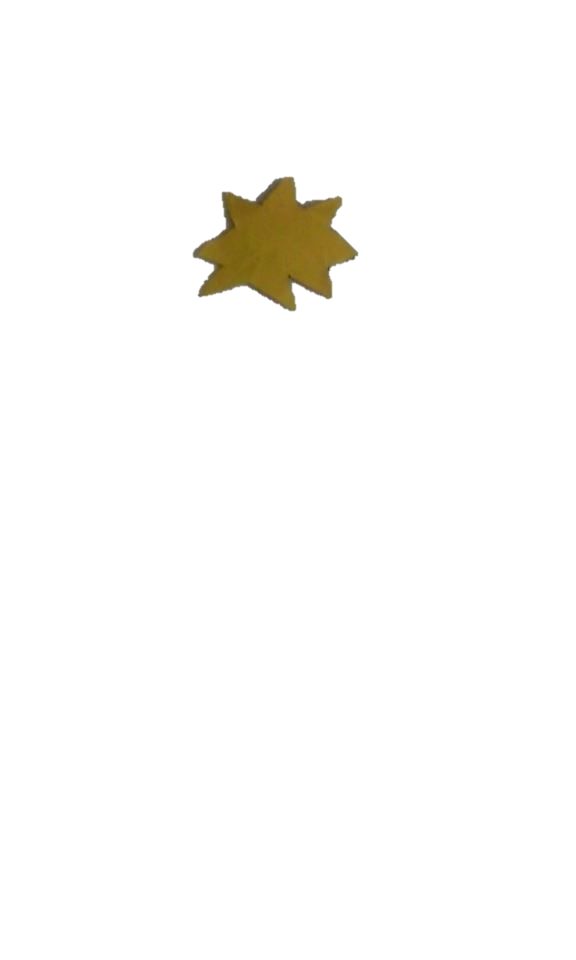 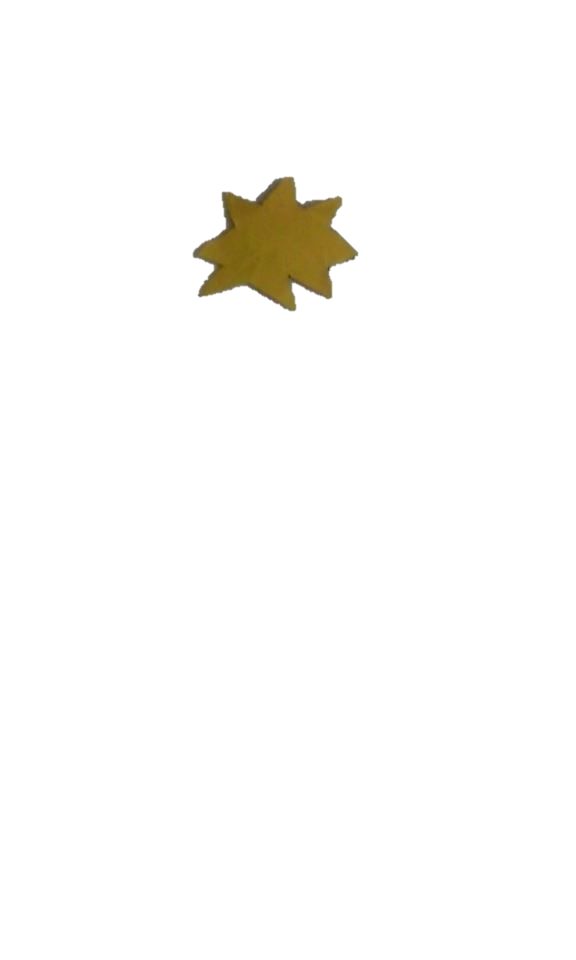 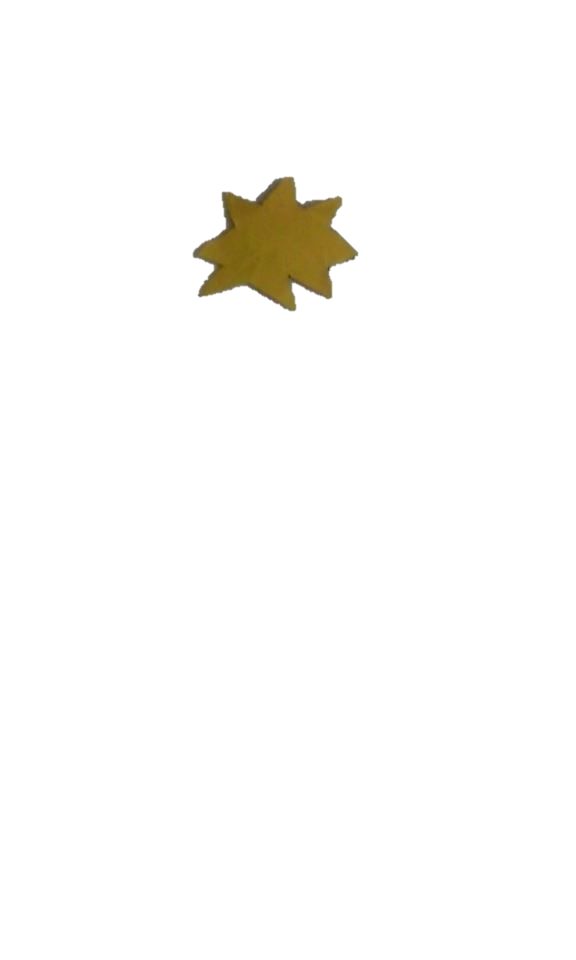 ATP
ATP
ATP
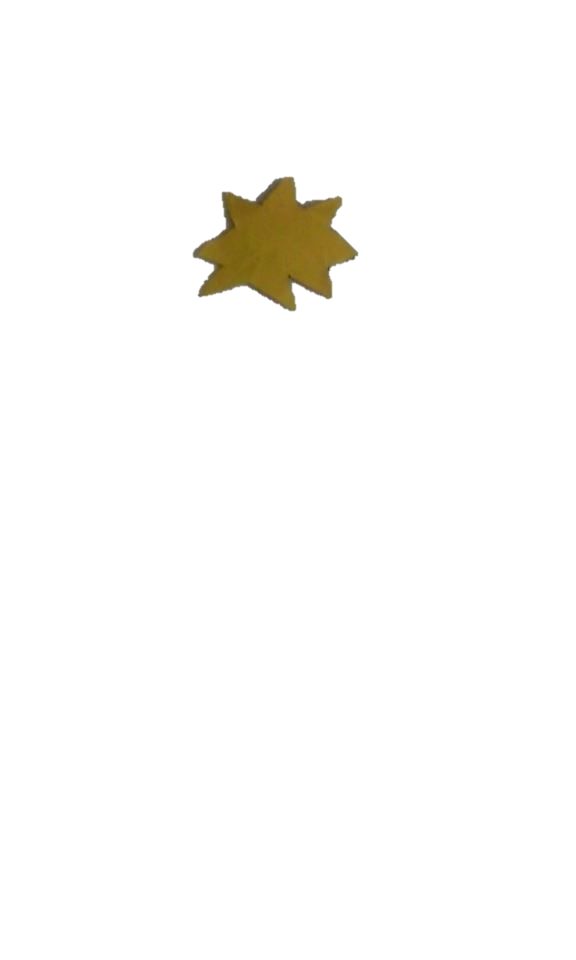 ATP
PRODUCCIÓN DE ENERGÍA
Si la vía del Glicerol Continua con Gluconeogénesis
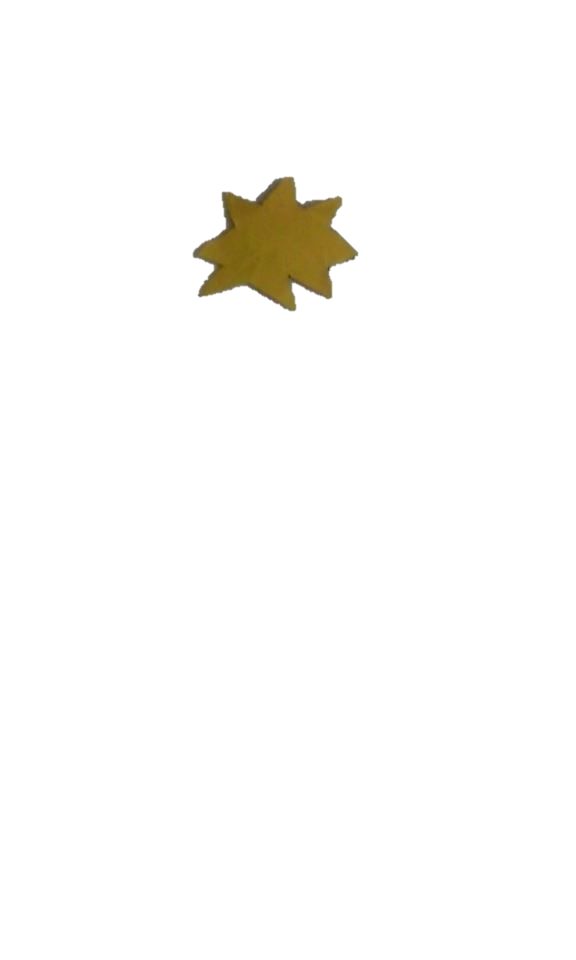 ATP